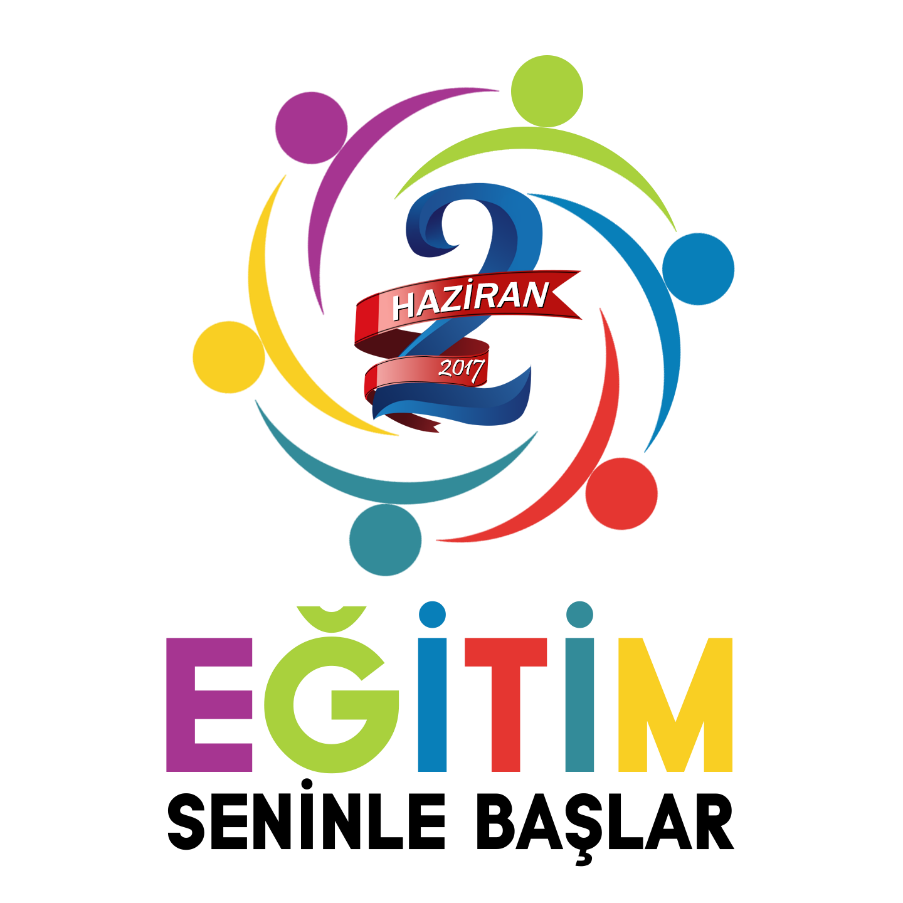 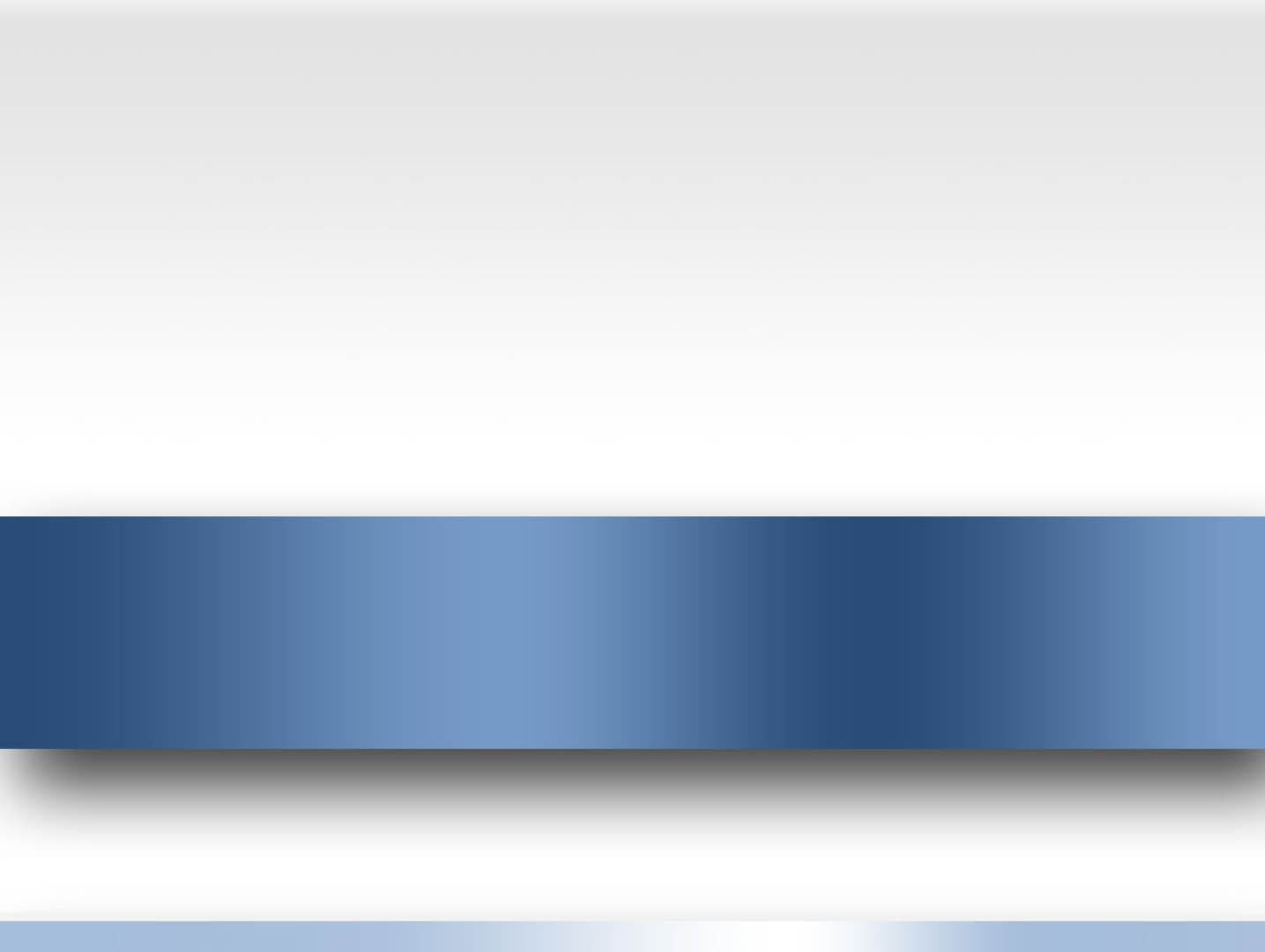 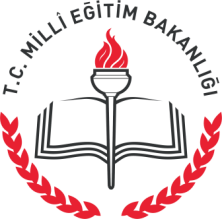 P E N D İ K 
İLÇE  MEM
2016-2017
HOŞ GELDİNİZ
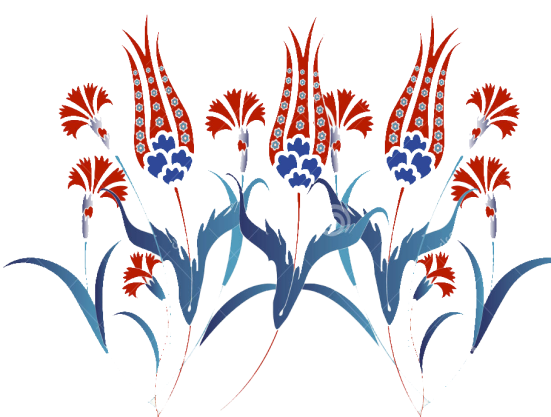 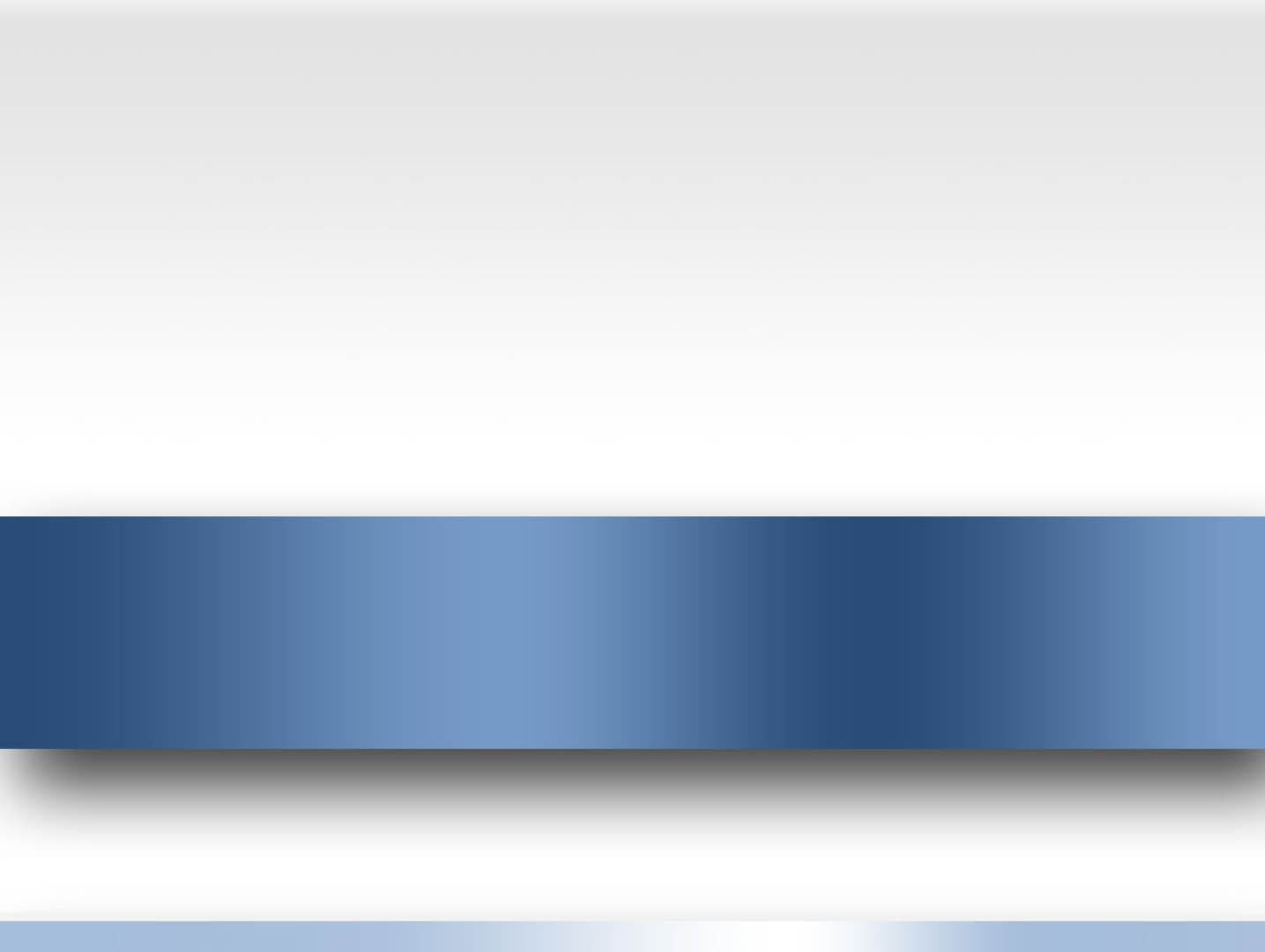 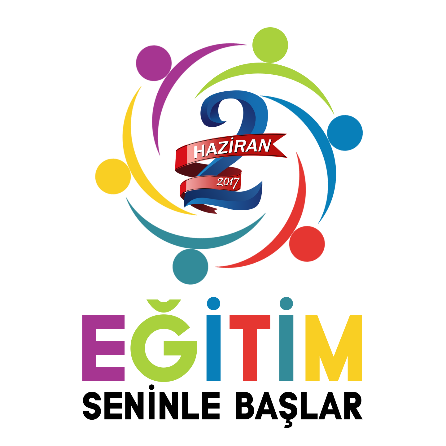 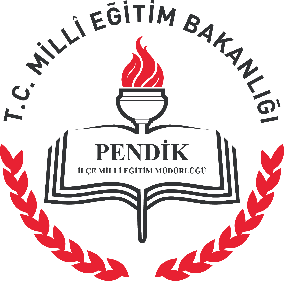 KURUM 
LOGOSU
EĞİTİM  KURUMLARI
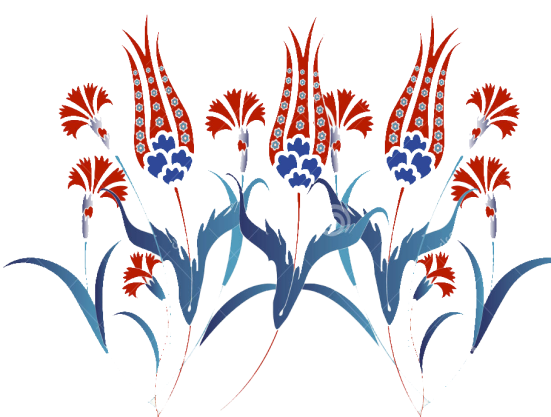 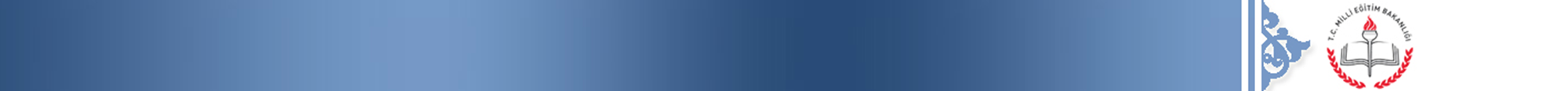 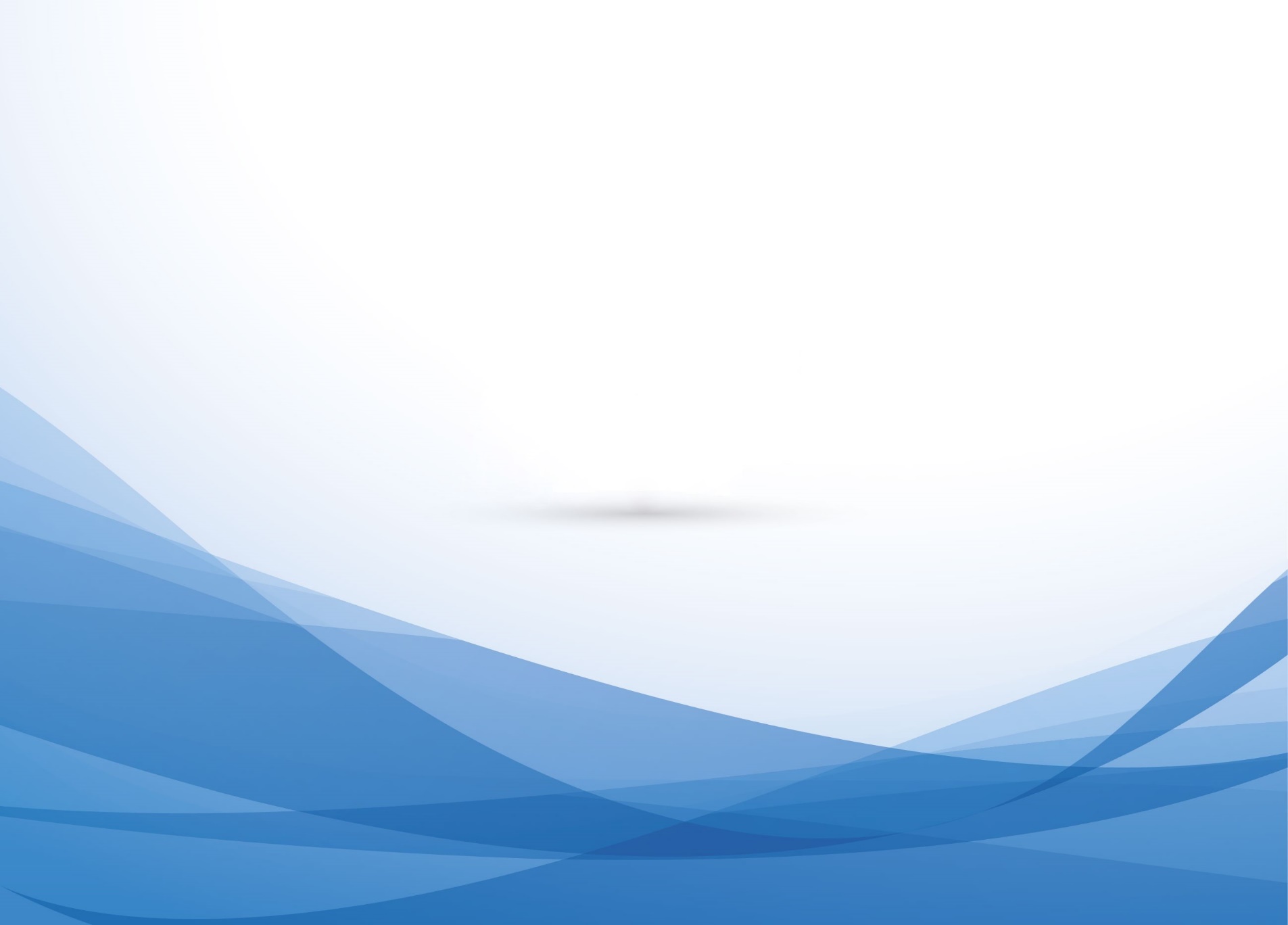 PENDİK’TE  SAYILARLA  EĞİTİM
KURUM 
LOGOSU
681.736    nüfus 
145    resmi okul
126    özel okul 
134.000   öğrenci
7.632    öğretmen
3    proje okulu
Tematik Meslek Lisesi
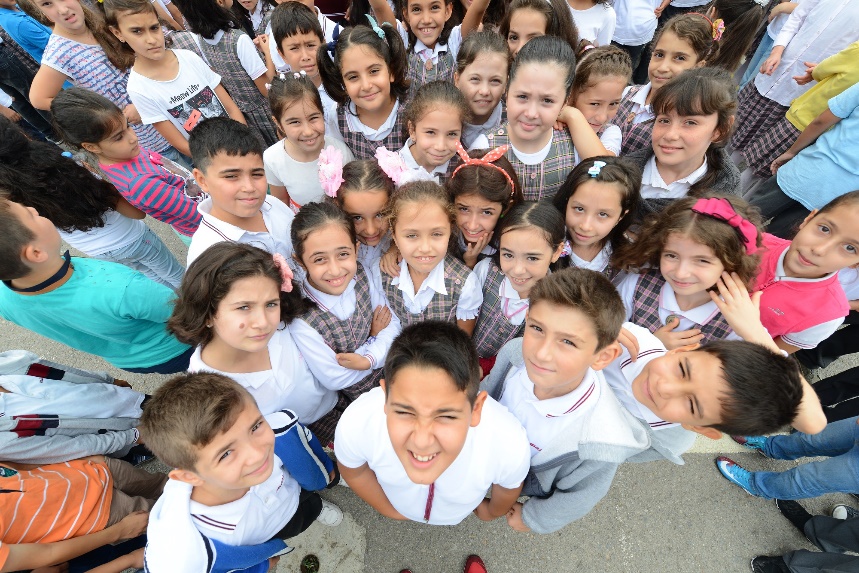 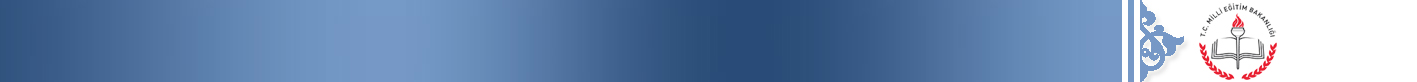 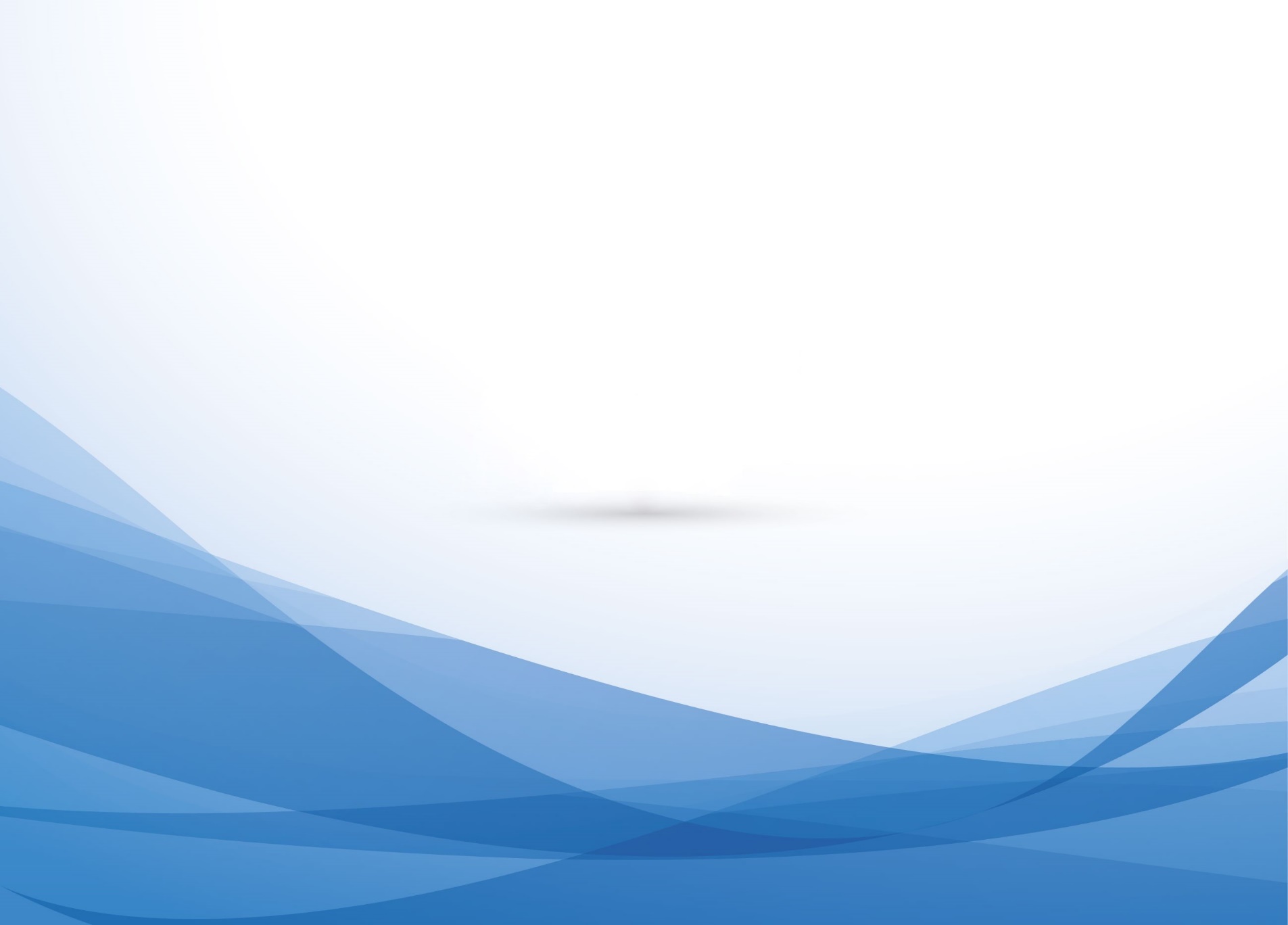 Örgün Eğitim Kurumları
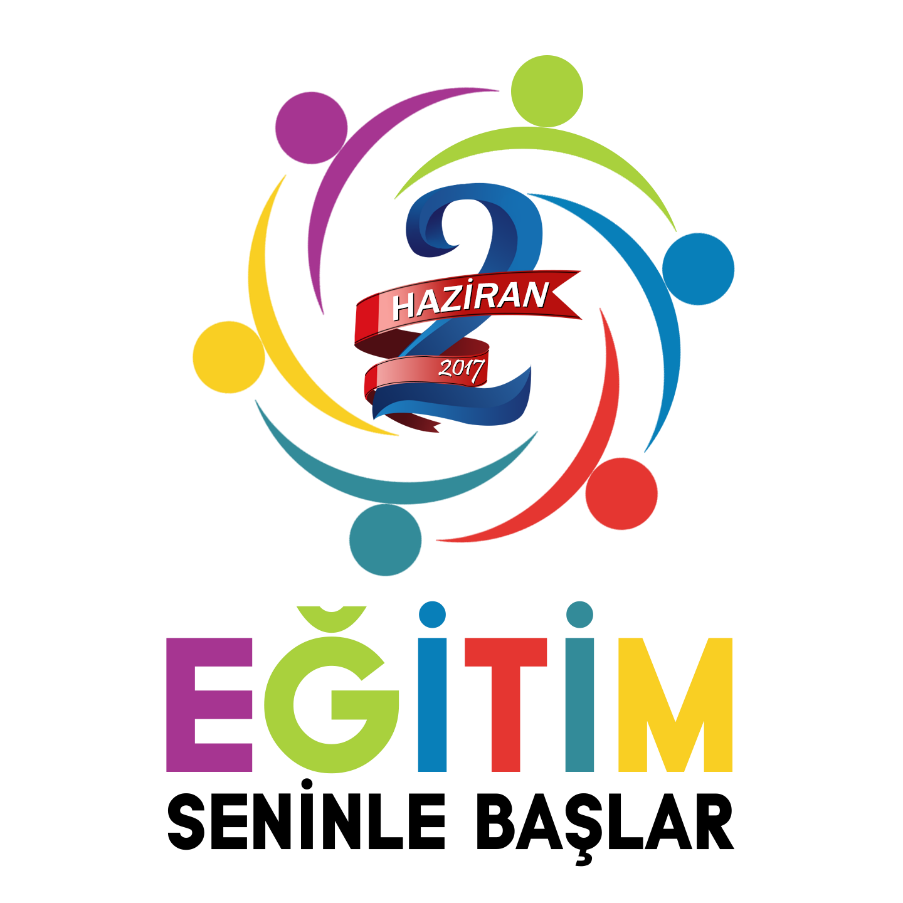 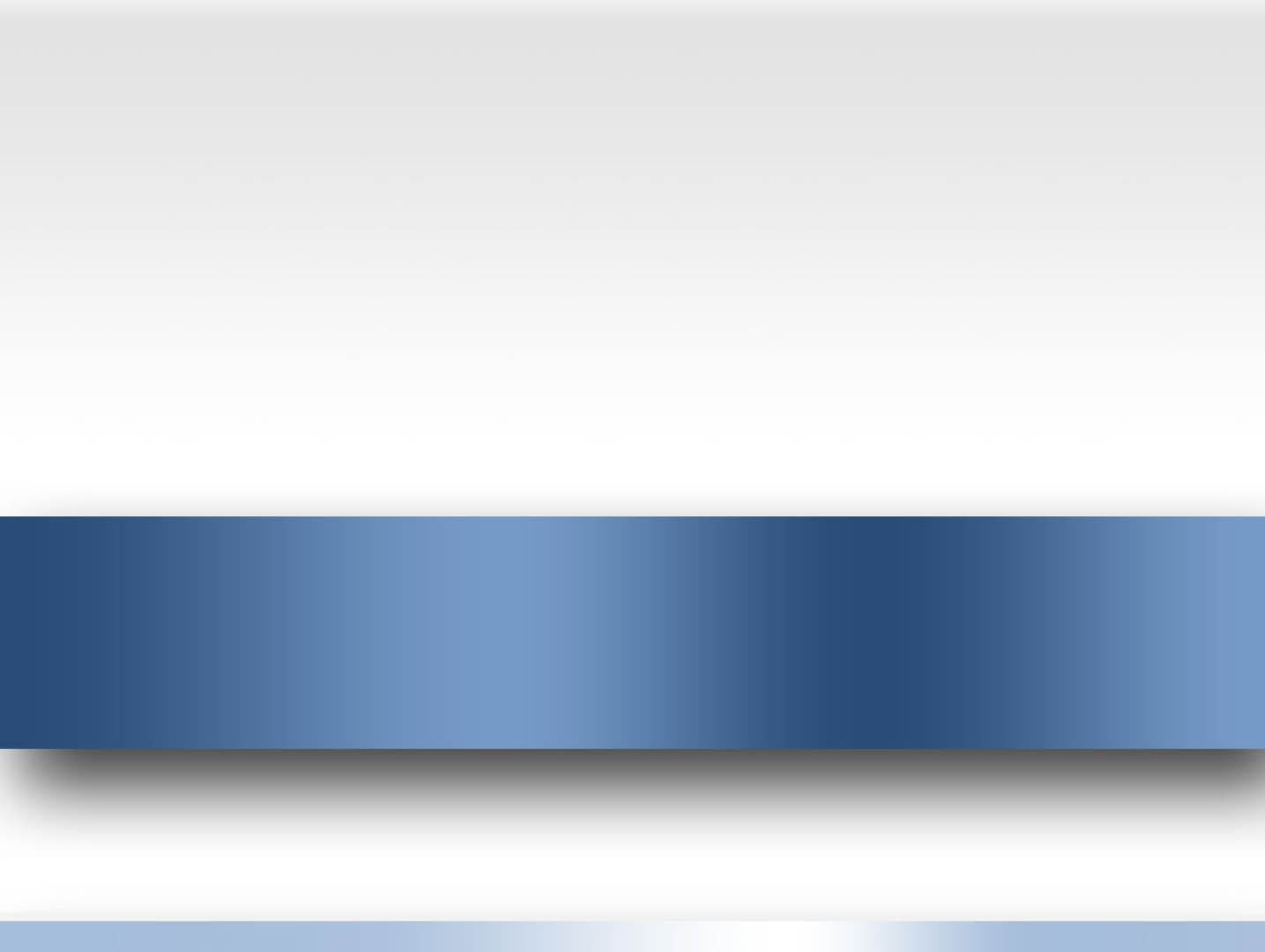 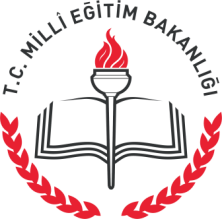 P E N D İ K 
İLÇE  MEM
2016-2017
TEŞEKKÜR EDERİZ
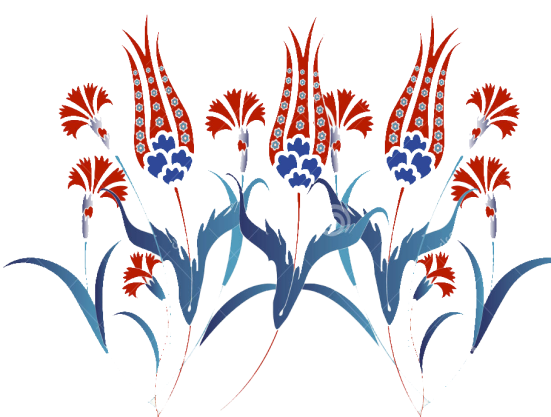